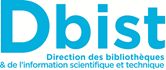 L’accueil des Licences 1 et des lycéens dans les BU de l’UVSQ
Direction des bibliothèques et de l’information scientifique et technique
 
Enrica Harranger -  Responsable formation des usagers
1
NOM DE LA PRÉSENTATION
18/05/2015 -
Accueillir les Licences 1
UE MTU
(méthodologie du travail universitaire)
A la demande des
enseignants
Pas systématique
Pas demandé par tous les enseignants
Pas mise en place dans toutes les UFR
2
Pour modifier la date et le nom de la présentation :
Insertion / En-tête et pied de page…
Personnaliser les zones de date et de pied de page
Cliquer sur appliquer partout
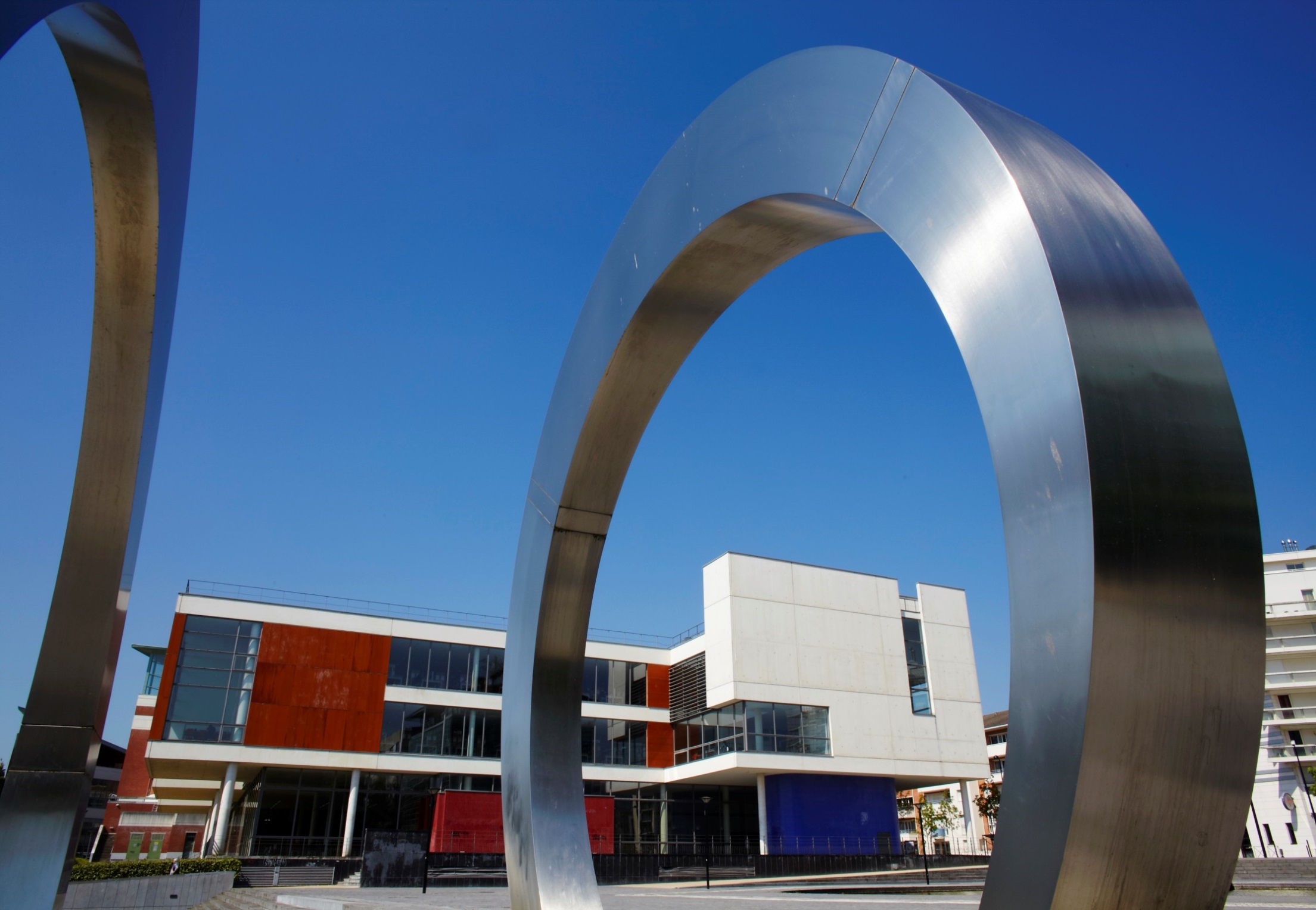 6 UFR à desservir
Sciences sociales
(Sociologie, Economie,
Géographie)
IECI
(Lettres, Langues,
Histoire)
ISM
(Gestion-Management)
BU
Saint-Quentin
MTU Licences 1
DSP
(Droit, Science Politique)
Santé
OVSQ
(Dévelop-pement Durable)
3
-
[Speaker Notes: L1 surtout SS et IECI
Santé = Médecine = spécifique (concours)
ISM= presque slmt Master
OVSQ = on les voit peu / bcp de licences pro
DSP : on ne les voit pas,,,]
Organisation des séances
Sur octobre (UE MTU)
Accueil des groupes de TD (+-30 étudiants)
Sur créneau = 1h30 (horaire du TD)
Avec l’enseignant
Forte concentration, parfois 3 à 4 groupes de 30 dans une journée
4
Contenu des séances
Horaires
Droits de prêt
Salles de travail en groupe
Copies/impressions
Silence, nourriture/boissons
etc.
Usages
Services
Espaces
Présentation BU
- Connexion au portail 
Codes ENT…
Compte-lecteur : Prolongations/ Réservations
Recherche au catalogue
(localisation livres,
accès revues en ligne)
Et quelques éléments de méthodologie de la recherche doc
(booléens, réf, bibliographiques etc.)
Services en ligne
Catalogue
Accès à la documentation électronique
Présentation
Portail www.bib.uvsq.fr
5
Forme des séances
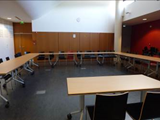 En 2 parties :
1h de présentation
 Dans l’auditorium
-   Groupe au complet 
Tables en U
Utilisation du TNI /
-  Présentation Powerpoint

 Partie assurée par un bibliothécaire assistant spécialisé, un bibliothécaire ou un conservateur 
½ heure de visite de la BU
En 2 demi-groupes
 Par le formateur en binôme avec un collègue magasinier
6
Difficultés et questionnements
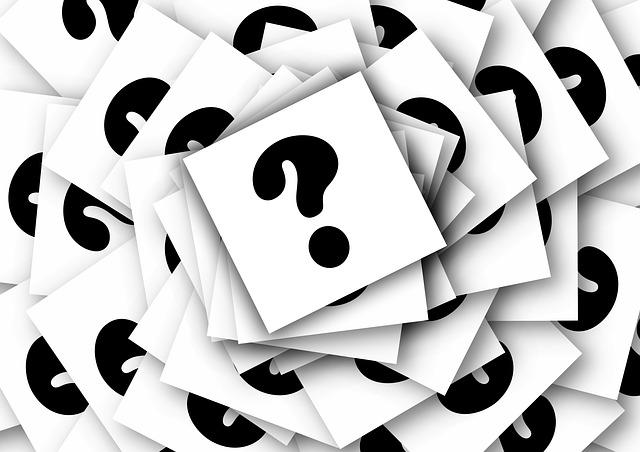 7
NOM DE LA PRÉSENTATION
18/05/2015 -
1. A propos de l’organisation
Co
Difficulté à avoir une vue d’ensemble 
des demandes (planification)
Demandes individuelles de chaque chargé de TD
Absence de coordination des demandes au niveau UFR / département
Non systématisation des visites pour tous les L1/ Accès aléatoire
aux formations BU
Concentration 
des demandes 
sur la période 
25 sept-25 oct.
Accueils « à la chaîne » 
Problèmes disponibilité de la salle
8
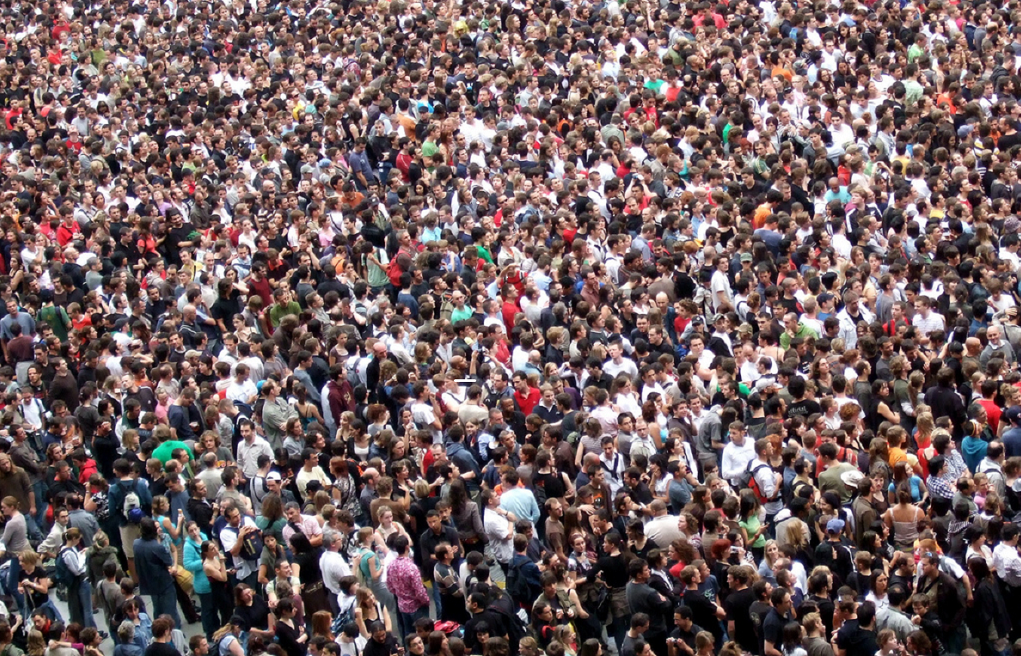 Accueillir les Licences 1, même de 2 UFR seulement, 
c’est quand même…
Gérer la masse
Chiffres rentrée 2014
816 L1
 reçus sur 5 semaines, 
(soit +-160 étudiants/sem)
9
Crowd par James Criland Via Flickr  CC BY 2.0
2. A propos de la période : organisation pédagogique
Début d’année?
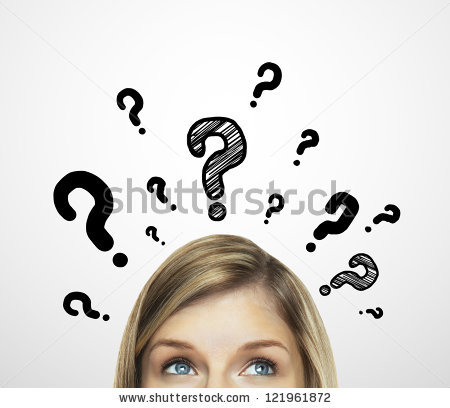 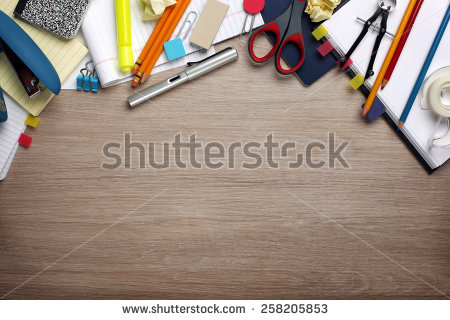 10
3. A propos des contenus
« pouvez-vous accueillir mon groupe de TD pour une visite de la BU, de 15h à 16h30? »
Des demandes peu précises de la part d’une majorité d’enseignants...
Jusqu’où va-t-on
dans les informations transmises?
11
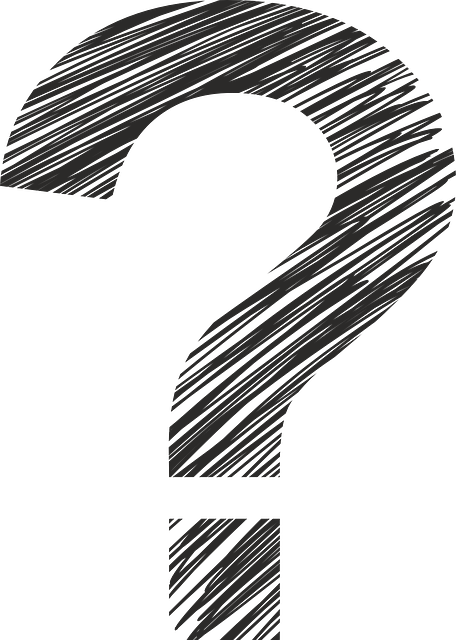 On ne sait pas bien ce que les lycéens savent déjà 
(ou pas)
Codes de connexion à l’ENT?
Système de classement Dewey?
Modalités de validation de l’information sur internet?
On ne sait pas trop ce dont ils vont avoir besoin dans l’immédiat (ou pas)
Différence bases de données en ligne acquises par l’université et documents trouvés sur internet?
Normes de présentation des références bibliographiques?
Méthodologie de la recherche documentaire?
Etc.
12
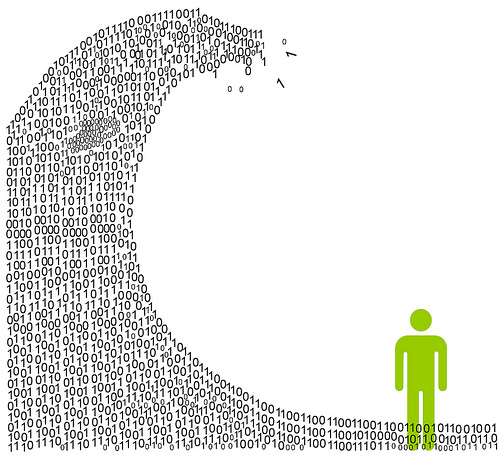 On a l’impression…
… qu’ils sont perdus
… qu’ils ont oublié ce qu’ils ont appris avant (tout?)
… ou qu’ils ne savent pas grand-chose (vraiment?)
Qu’on ne les verra qu’une seule fois, dans 90% des cas
On sait
Envie de TOUT (TROP?) leur dire…
13
Essais de réponses (aux difficultés rencontrées)
14
NOM DE LA PRÉSENTATION
18/05/2015 -
A propos de l’organisation
Mai-Juin 2014 : prise de contact avec les directeurs d’UFR et de départements
Demande de coordination des demandes
Quelques demandes par département en 2014,
(résultats inégaux, variables suivant les départements
-pas UFR)
15
A propos des contenus
Passer d’une réponse à la demande à
une « politique »
 de l’offre
La fiche pédagogique
(rentrée 2014)
Outil de dialogue avec les enseignants
16
Perspectives 2015-2016
17
NOM DE LA PRÉSENTATION
18/05/2015 -
1. Persévérer !
Contacts enseignants : coordination, planification,  offre de formation
Les contenus proposés
2. Alléger !
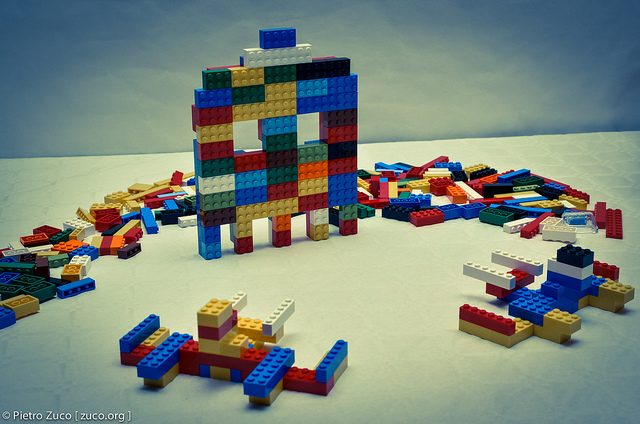 3. Ludifier !
Les séances
18
Et les lycéens?
19
NOM DE LA PRÉSENTATION
18/05/2015 -
Vers l’accueil des lycéens - 1
Petit historique…
2007: accès BU limité aux seuls étudiants
Pas de système de contrôle d’accès
= filtrage (carte BU à présenter)
Progressivement,  ouverture de l’accès sur place à tous
 et arrivée des lycéens = accès libre, sans filtrage
20
Vers l’accueil des lycéens - 2
Problèmes… 
Non respect des usages du lieu 
(silence, nourriture-boissons)
Problèmes de cohabitation avec le public étudiant

Relations conflictuelles avec le personnel BU (respect du règlement)
Légitimité ?
21
Vers l’accueil des lycéens - 3
Gérer l’existant
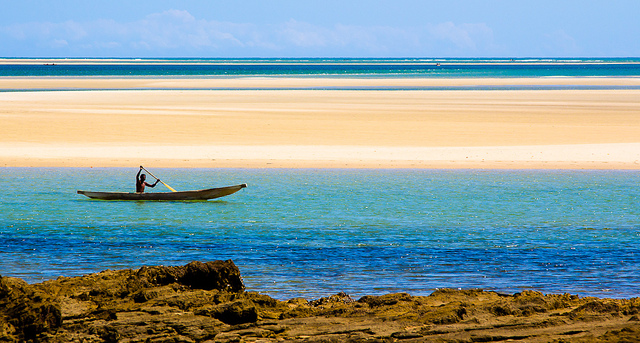 2014 : accueil/identification
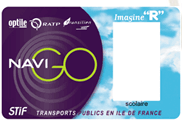 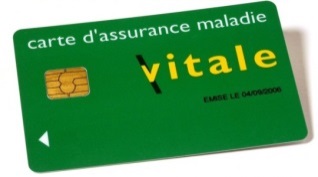 Beaucoup plus calme…
22
Vers une offre d’accueil pour les lycéens
Asseoir leur légitimité dans la BU
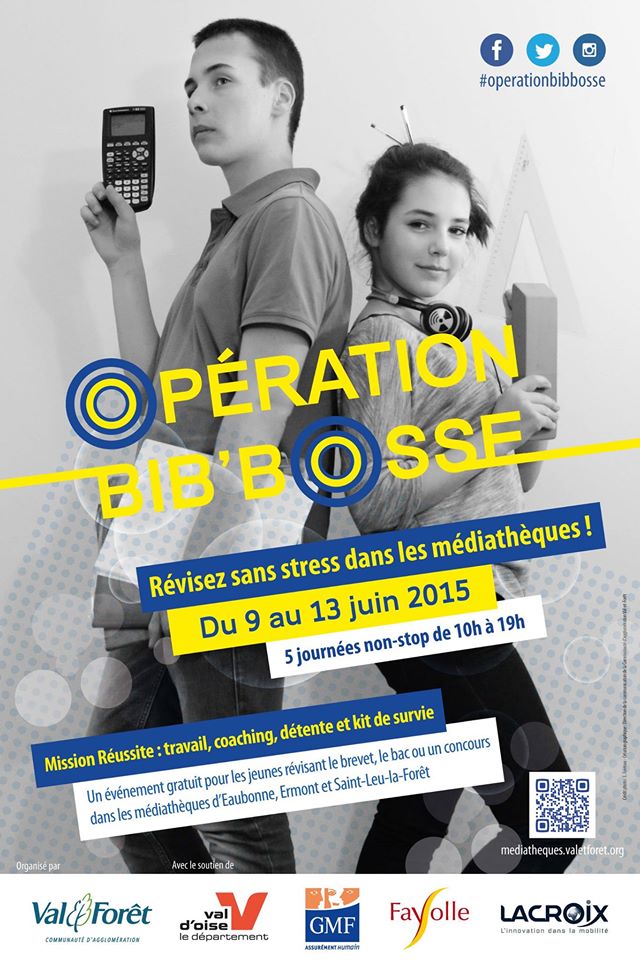 Modifier notre règlement intérieur 
= emprunt + accès doc élec
Leur proposer des services adaptés
Communiquer à leur attention
Médiathèque de la CA de Val Forêt
23
Ce qu’on fait déjà dans les BU de l’UVSQ
Accueil de classes : initiation recherche documentaire
Accueil de professeurs documentalistes présentation et visite des BU,
 échange sur nos pratiques
24
BU de Versailles : accueil des classes préparatoires scientifiques
Lycée Descartes : depuis 2012, séance de formation de 2h pour les étudiants 1e année dans le cadre des TIPE.
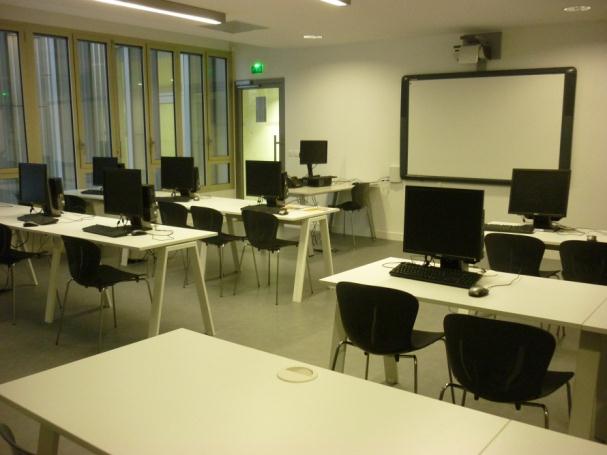 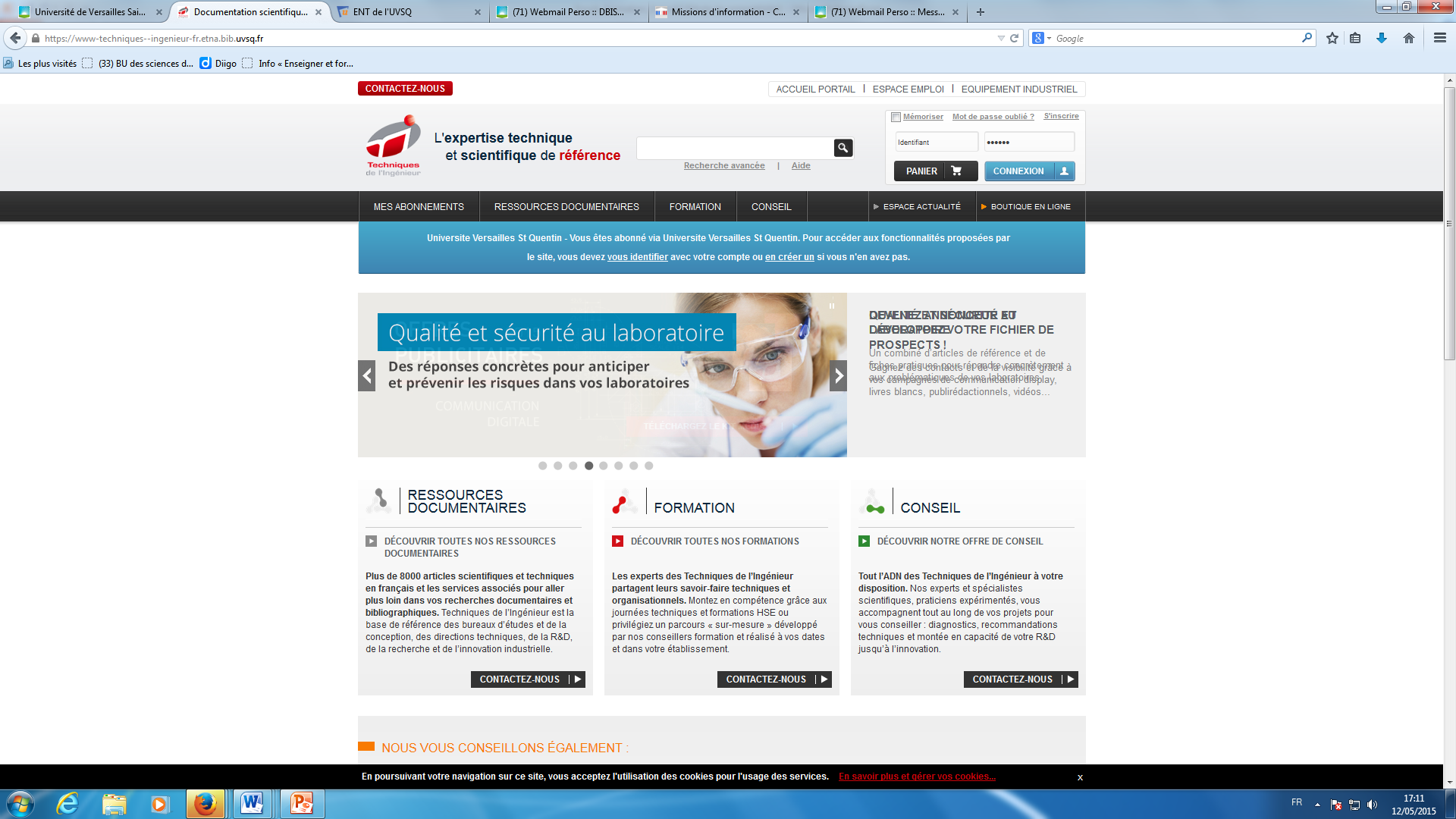 Lycée Hoche: en 2015, visite de la bibliothèque et présentation des ressources (1h) 1e année PCSI.
25
[Speaker Notes: Descartes: classe prépa partenariale, avec TP à l'UVSQ, donc tous inscrits à l'UVSQ.
Hoche: pas cumulatifs à l’UVSQ, mais proximité géographique. 47 étudiants.]
Manifestations culturelles et scientifiques des BU :des partenariats possibles avec les lycées du bassin
Par exemple à la BU de Versailles, accueil 
des expositions
« Putain de Guerre » (Tardi)

"L'écho des tranchées" 
(prêtée par la BDP des Yvelines) 

venue de Nicolas Juncker 
pour parler de son travail autour 
de sa bande-dessinée Le Front  

À la BU de SQY : 
Conférence sur « la Grande collecte »  
ouverte aux enseignants et étudiants UVSQ 
(novembre 2014) : partenariat avec le lycée de
 Villaroy (club 14-18)

D’autres exemples ici
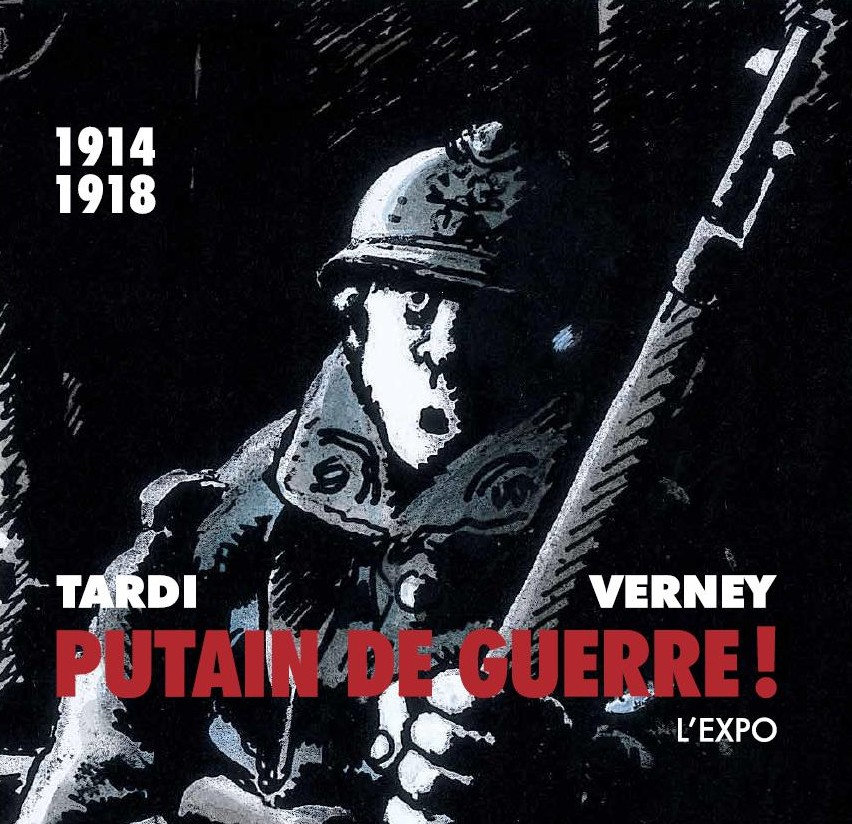 http://www.bib.uvsq.fr/archives-2014
26
Les lycéens sont nos futurs L1!
Mieux les accueillir
Travailler avec leurs professeurs de disciplines et documentalistes
Mieux les connaître
Tisser des partenariats
27
Des questions?
28